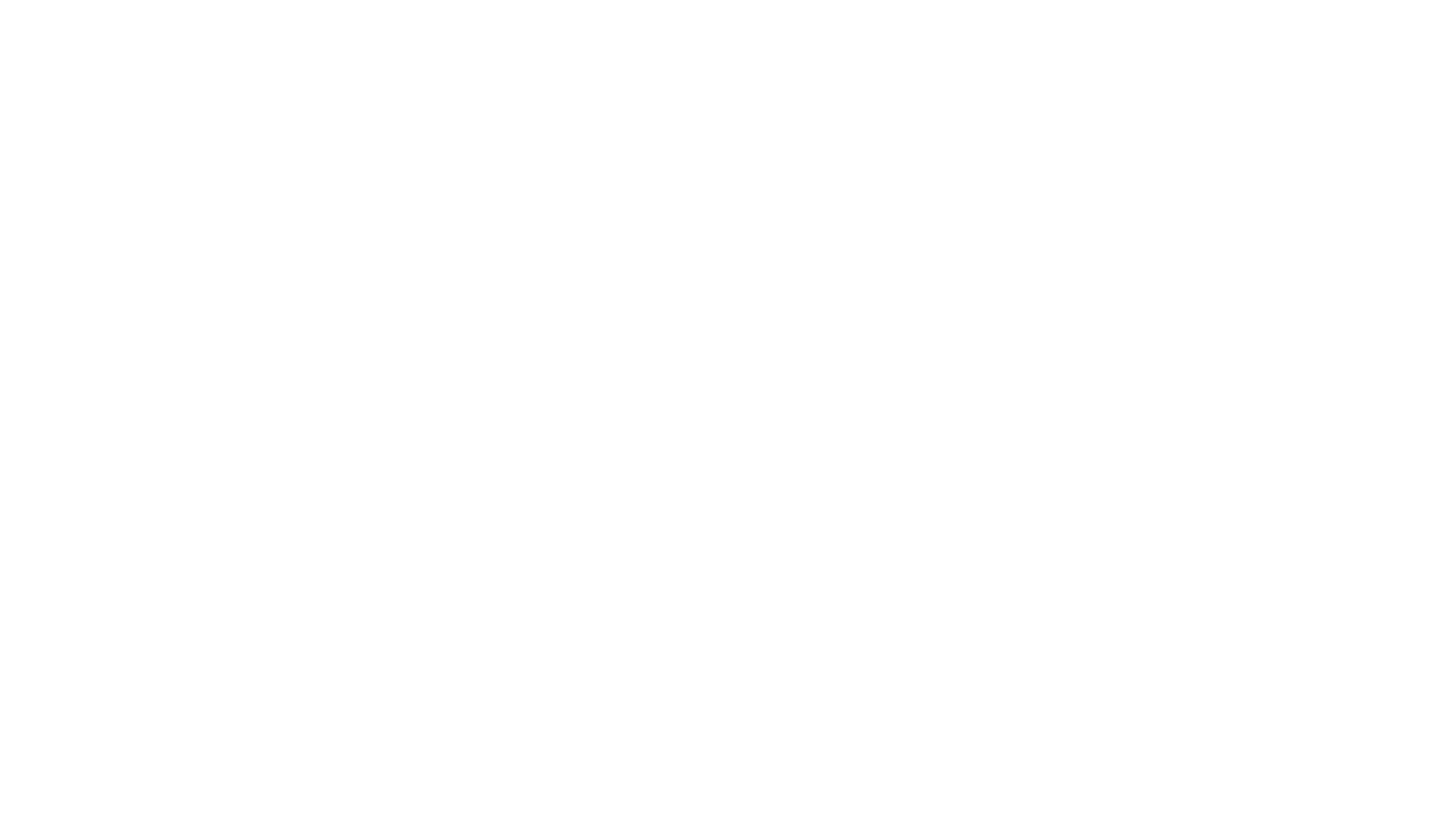 „Das Leben ist nur im SUV zu ertragen.“
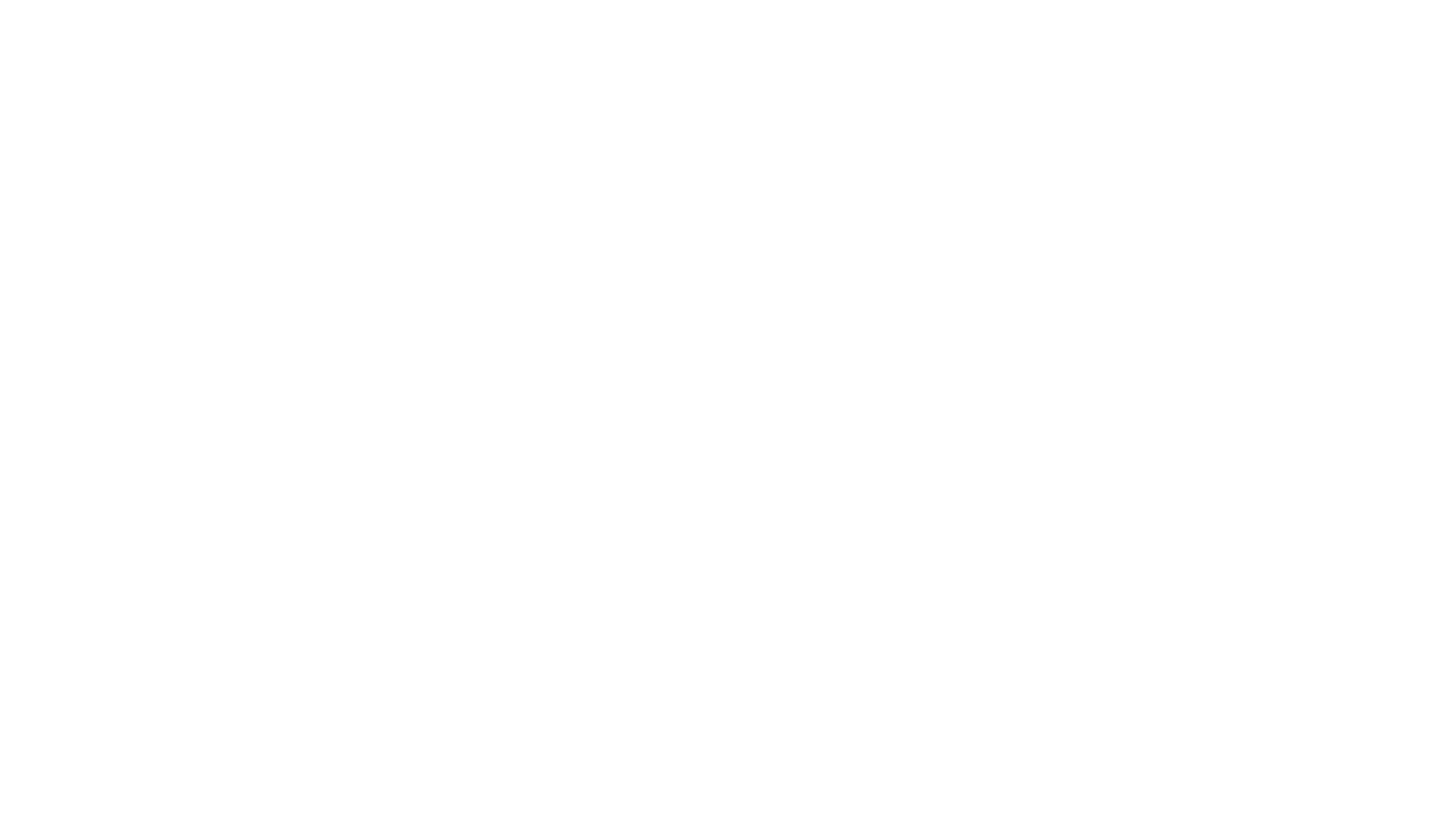 „Das Leben ist nur im SUV zu ertragen.“
Augustus Horch
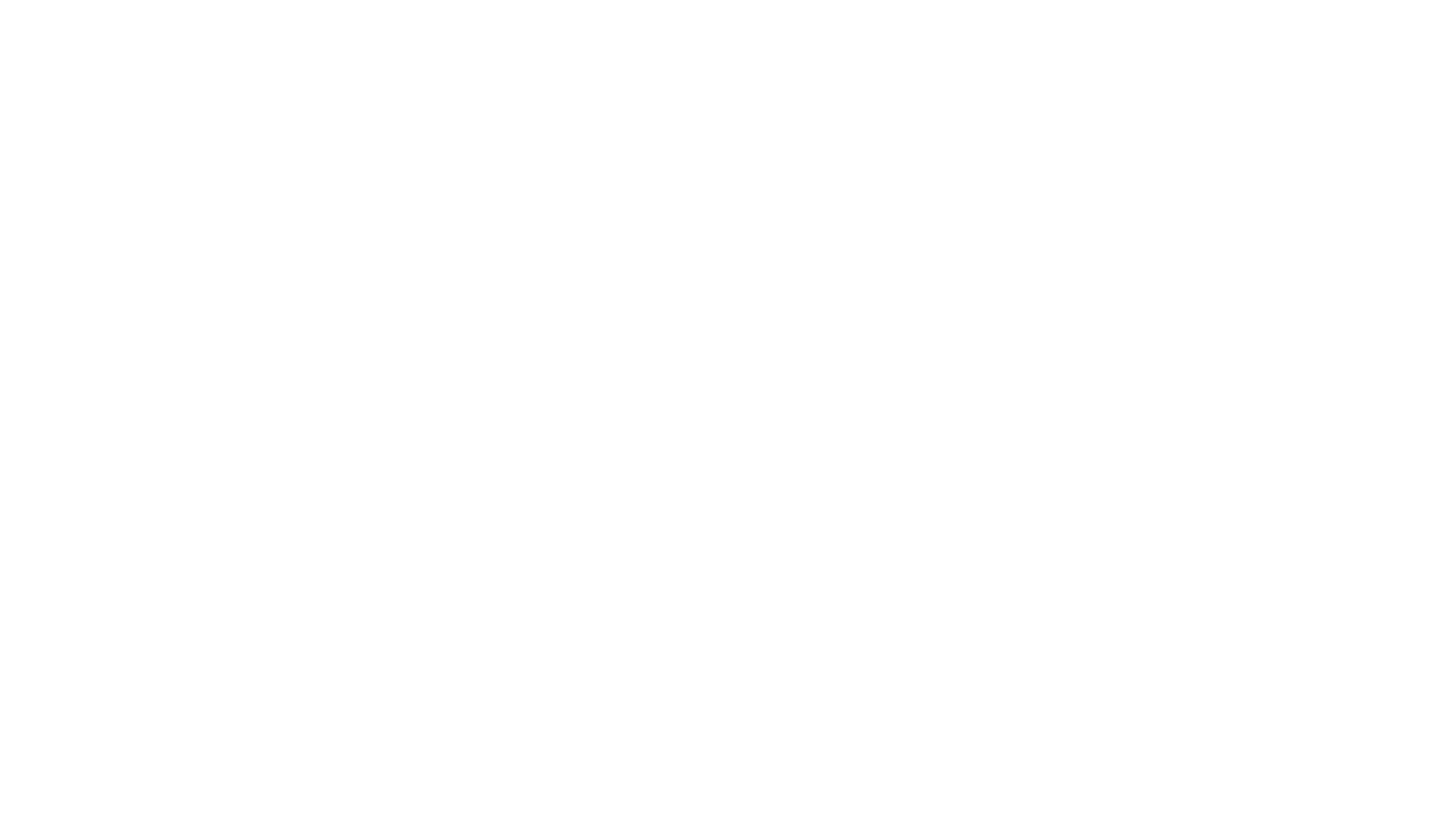 Oder:
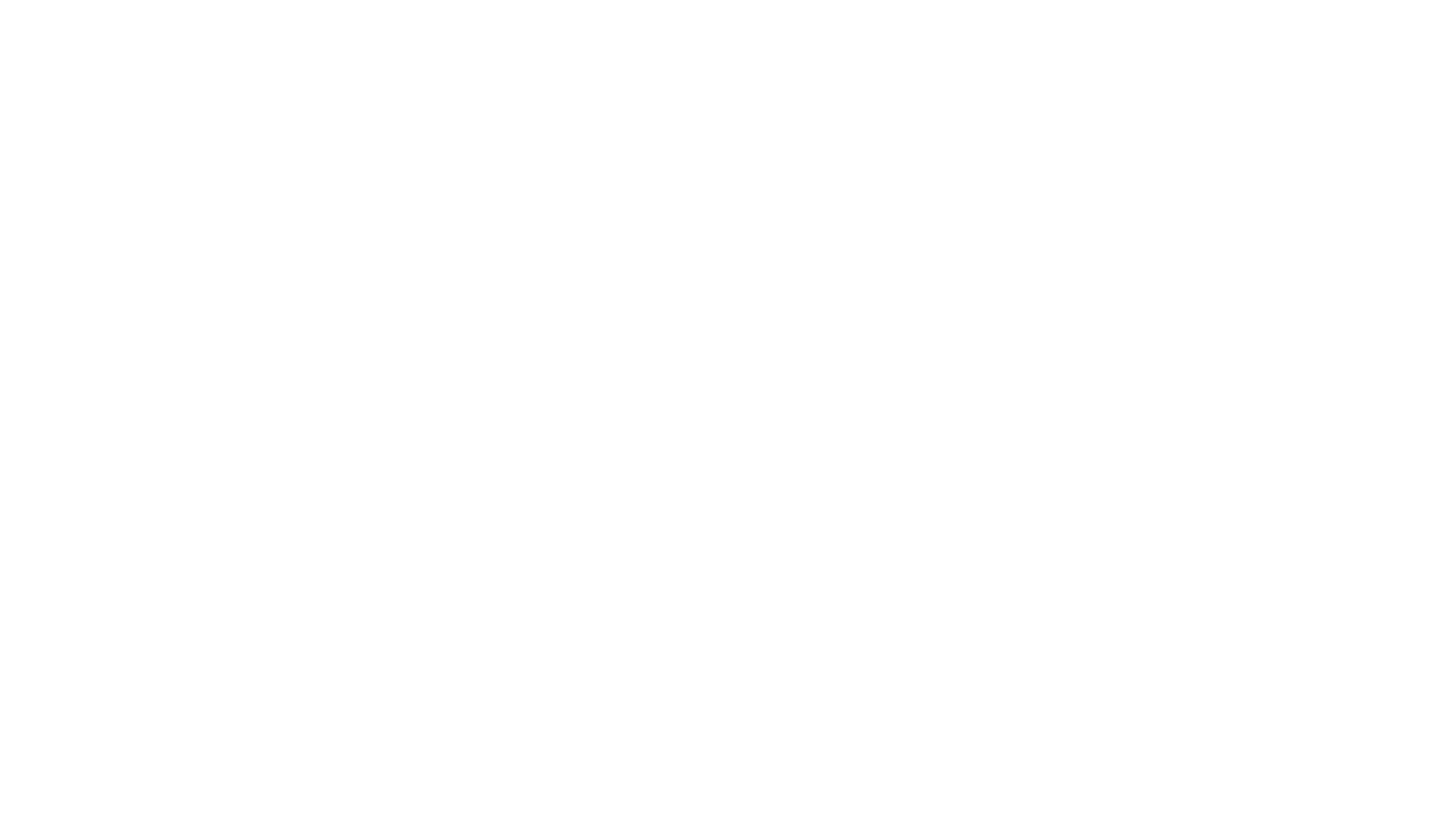 Wie baue ich einen „Perfekt“-Stamm?
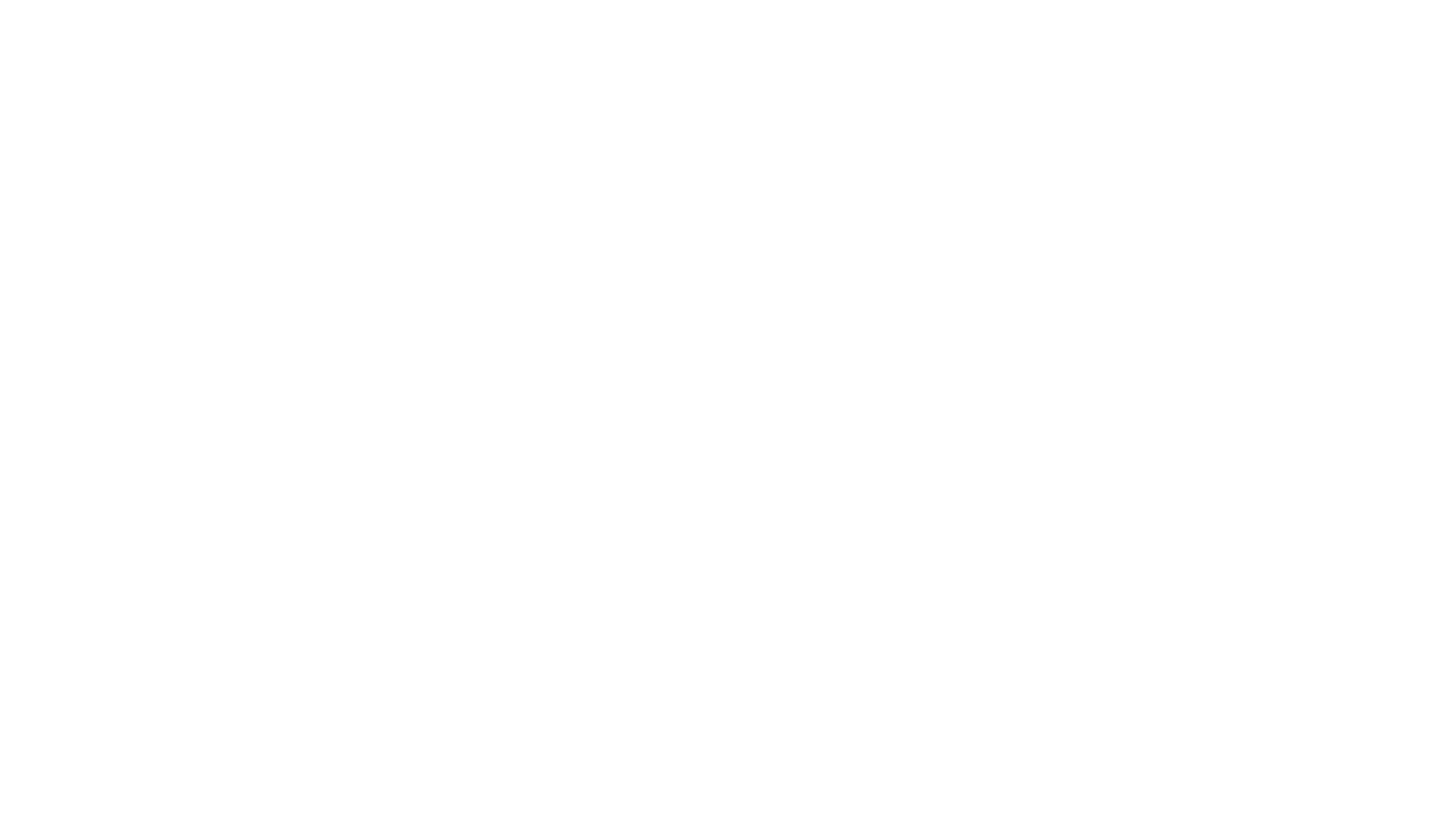 Wie baue ich einen „Perfekt“-Stamm?
Ohne Schummel-Software
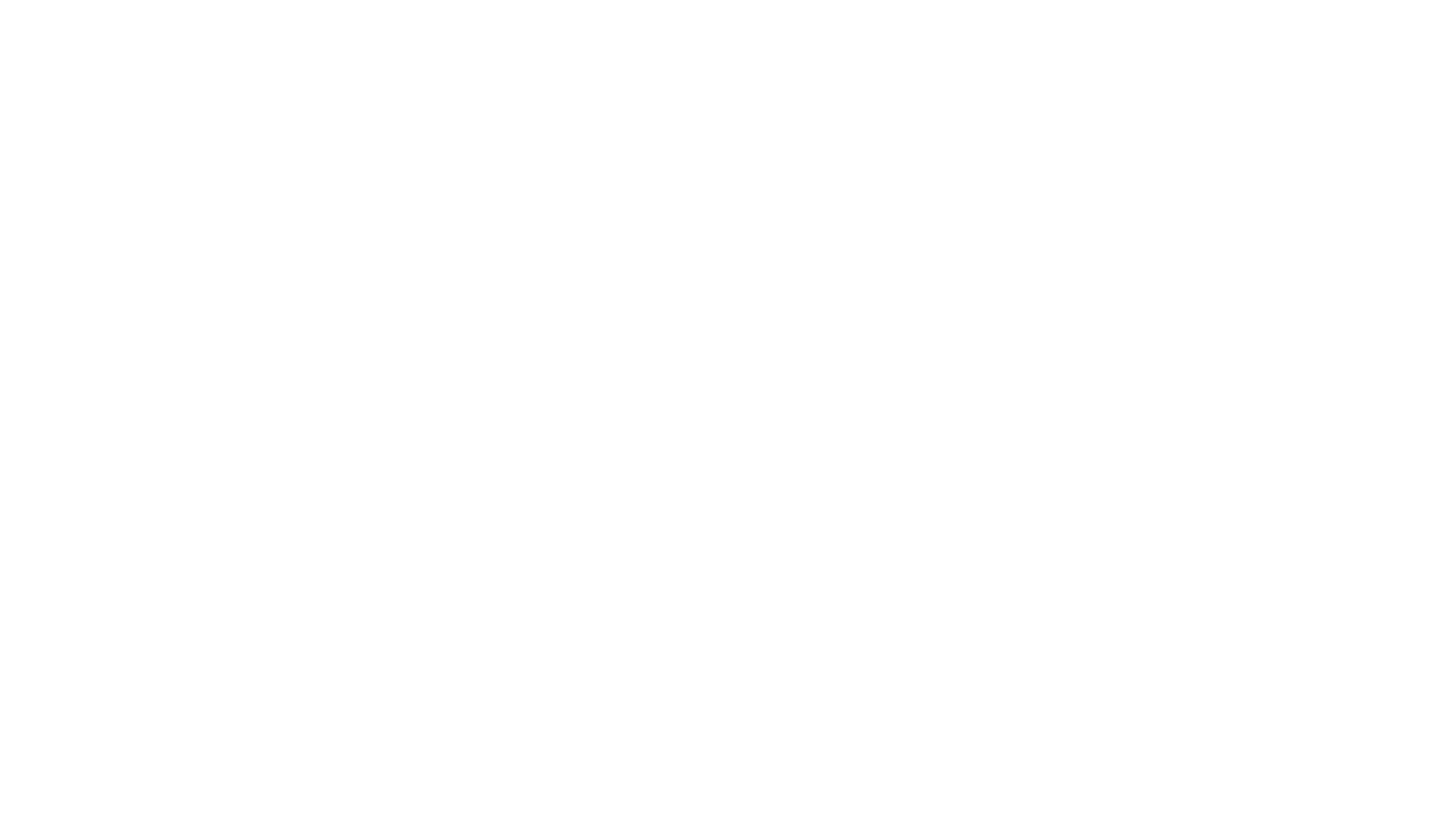 Und: Wofür?
Wofür dient ein Perfekt-Stamm?
Wofür dient ein Perfekt-Stamm?
Damit bildet man alle aktiven Formen der unteren Tabellenhälfte.
Wofür dient ein Perfekt-Stamm?
Damit bildet man alle aktiven Formen der unteren Tabellenhälfte.
Daran hängt man dann die spezifischen Endungen von unten.
Wofür dient ein Perfekt-Stamm?
Damit bildet man alle aktiven Formen der unteren Tabellenhälfte.
Daran hängt man dann die spezifischen Endungen von unten.
Dann haben die Lexikographen mehr zu tun:
Wofür dient ein Perfekt-Stamm?
Damit bildet man alle aktiven Formen der unteren Tabellenhälfte.
Daran hängt man dann die spezifischen Endungen von unten.
Dann haben die Lexikographen mehr zu tun:
laudāre, laudo, laudāvi, laudātus
Wofür dient ein Perfekt-Stamm?
Damit bildet man alle aktiven Formen der unteren Tabellenhälfte.
Daran hängt man dann die spezifischen Endungen von unten.
Dann haben die Lexikographen mehr zu tun:
laudāre, laudo, laudāvi, laudātus
Vergleichbar dem Deutschen
Wofür dient ein Perfekt-Stamm?
Damit bildet man alle aktiven Formen der unteren Tabellenhälfte.
Daran hängt man dann die spezifischen Endungen von unten.
Dann haben die Lexikographen mehr zu tun:
laudāre, laudo, laudāvi, laudātus
Vergleichbar dem Deutschen (sorry, Mr. Gallant)
Wofür dient ein Perfekt-Stamm?
Damit bildet man alle aktiven Formen der unteren Tabellenhälfte.
Daran hängt man dann die spezifischen Endungen von unten.
Dann haben die Lexikographen mehr zu tun:
laudāre, laudo, laudāvi, laudātus
Vergleichbar dem Deutschen (sorry, Mr. Gallant)
(Bloß bei uns ändert sich der Stamm vom Präteritum.):
Wofür dient ein Perfekt-Stamm?
Damit bildet man alle aktiven Formen der unteren Tabellenhälfte.
Daran hängt man dann die spezifischen Endungen von unten.
Dann haben die Lexikographen mehr zu tun:
laudāre, laudo, laudāvi, laudātus
Vergleichbar dem Deutschen (sorry, Mr. Gallant)
(Bloß bei uns ändert sich der Stamm vom Präteritum.):
schwimmen, schwimme, schwamm, geschwommen
Wofür dient ein Perfekt-Stamm?
Damit bildet man alle aktiven Formen der unteren Tabellenhälfte.
Daran hängt man dann die spezifischen Endungen von unten.
Dann haben die Lexikographen mehr zu tun:
laudāre, laudo, laudāvi, laudātus
Wofür dient ein Perfekt-Stamm?
Damit bildet man alle aktiven Formen der unteren Tabellenhälfte.
Daran hängt man dann die spezifischen Endungen von unten.
Dann haben die Lexikographen mehr zu tun:
laudāre, laudo, laudāvi, laudātus
monēre, moneo, monuit, monitus
Wofür dient ein Perfekt-Stamm?
Damit bildet man alle aktiven Formen der unteren Tabellenhälfte.
Daran hängt man dann die spezifischen Endungen von unten.
Dann haben die Lexikographen mehr zu tun:
laudāre, laudo, laudāvi, laudātus
monēre, moneo, monuit, monitus
mittere, mīsi, missum
Wofür dient ein Perfekt-Stamm?
Damit bildet man alle aktiven Formen der unteren Tabellenhälfte.
Daran hängt man dann die spezifischen Endungen von unten.
Dann haben die Lexikographen mehr zu tun:
laudāre, laudo, laudāvi, laudātus
monēre, moneo, monuit, monitus
mittere, mīsi, missum
capio, cēpi, captus
Wofür dient ein Perfekt-Stamm?
Damit bildet man alle aktiven Formen der unteren Tabellenhälfte.
Daran hängt man dann die spezifischen Endungen von unten.
Dann haben die Lexikographen mehr zu tun:
laudāre, laudo, laudāvi, laudātus
monēre, moneo, monuit, monitus
mittere, mīsi, missum
capio, cēpi, captus
munio, munīvi, munitus
Wofür dient ein Perfekt-Stamm?
Damit bildet man alle aktiven Formen der unteren Tabellenhälfte.
Daran hängt man dann die spezifischen Endungen von unten.
Dann haben die Lexikographen mehr zu tun:
laudāre, laudo, laudāvi, laudātus
monēre, moneo, monuit, monitus
mittere, mīsi, missum
capio, cēpi, captus
munio, munīvi, munitus
pello, pepuli, pulsus
Wofür dient ein Perfekt-Stamm?
Damit bildet man alle aktiven Formen der unteren Tabellenhälfte.
Daran hängt man dann die spezifischen Endungen von unten.
Dann haben die Lexikographen mehr zu tun:
laudāre, laudo, laudāvi, laudātus
monēre, moneo, monuit, monitus
mittere, mīsi, missum
capio, cēpi, captus
munio, munīvi, munitus
pello, pepuli, pulsus
statuere, statuo, statui, statutus
Wofür dient ein Perfekt-Stamm?
Damit bildet man alle aktiven Formen der unteren Tabellenhälfte.
Daran hängt man dann die spezifischen Endungen von unten.
Dann haben die Lexikographen mehr zu tun:
laudāre, laudo, laudāvi, laudātus
monēre, moneo, monuit, monitus
mittere, mīsi, missum
capio, cēpi, captus
munio, munīvi, munitus
pello, pepuli, pulsus
statuere, statuo, statui, statutus
Um uns zu verwirren?
Wofür dient ein Perfekt-Stamm?
Damit bildet man alle aktiven Formen der unteren Tabellenhälfte.
Daran hängt man dann die spezifischen Endungen von unten.
Dann haben die Lexikographen mehr zu tun:
laudāre, laudo, laudāvi, laudātus
monēre, moneo, monuit, monitus
mittere, mīsi, missum
capio, cēpi, captus
munio, munīvi, munitus
pello, pepuli, pulsus
statuere, statuo, statui, statutus
Um uns zu verwirren? Oder damit wir mehr lernen müssen?
Wofür dient ein Perfekt-Stamm?
Damit bildet man alle aktiven Formen der unteren Tabellenhälfte.
Daran hängt man dann die spezifischen Endungen von unten.
Dann haben die Lexikographen mehr zu tun:
laudāre, laudo, laudāvi, laudātus
monēre, moneo, monuit, monitus
mittere, mīsi, missum
capio, cēpi, captus
munio, munīvi, munitus
pello, pepuli, pulsus
statuere, statuo, statui, statutus
Um uns zu verwirren? Oder damit wir mehr lernen müssen? Nein!
Wofür dient ein Perfekt-Stamm?
Damit bildet man alle aktiven Formen der unteren Tabellenhälfte.
Daran hängt man dann die spezifischen Endungen von unten.
Dann haben die Lexikographen mehr zu tun:
laudāre, laudo, laudāvi, laudātus
monēre, moneo, monuit, monitus
mittere, mīsi, missum
capio, cēpi, captus
munio, munīvi, munitus
pello, pepuli, pulsus
statuere, statuo, statui, statutus
Um uns zu verwirren? Oder damit wir mehr lernen müssen? Nein! Denn:
Wie bastelt sich ein Perfekt-Stamm?
Damit bildet man alle aktiven Formen der unteren Tabellenhälfte.
Daran hängt man dann die spezifischen Endungen von unten.
Dann haben die Lexikographen mehr zu tun:
laudāre, laudo, laudāvi, laudātus
monēre, moneo, monuit, monitus
mittere, mīsi, missum
capio, cēpi, captus
munio, munīvi, munitus
pello, pepuli, pulsus
statuere, statuo, statui, statutus
Um uns zu verwirren? Oder damit wir mehr lernen müssen? Nein! Denn:
Wie bastelt sich ein Perfekt-Stamm?
Mit nur 6 Kennzeichen:
Wie bastelt sich ein Perfekt-Stamm?
Mit nur 6 Kennzeichen: 
laudāre, laudo, laudāvi, laudātus
monēre, moneo, monuit, monitus
mittere, mīsi, missum
capio, cēpi, captus
munio, munīvi, munitus
pello, pepuli, pulsus
statuere, statuo, statui, statutus
Wie bastelt sich ein Perfekt-Stamm?
Mit nur 6 Kennzeichen: s 
laudāre, laudo, laudāvi, laudātus
monēre, moneo, monuit, monitus
mittere, mīsi, missum
capio, cēpi, captus
munio, munīvi, munitus
pello, pepuli, pulsus
statuere, statuo, statui, statutus
Wie bastelt sich ein Perfekt-Stamm?
Mit nur 6 Kennzeichen: s 
laudāre, laudo, laudāvi, laudātus
monēre, moneo, monuit, monitus
mittere, mīsi, missum
capio, cēpi, captus
munio, munīvi, munitus
pello, pepuli, pulsus
statuere, statuo, statui, statutus
Wie bastelt sich ein Perfekt-Stamm?
Mit nur 6 Kennzeichen: s u
laudāre, laudo, laudāvi, laudātus
monēre, moneo, monuit, monitus
mittere, mīsi, missum
capio, cēpi, captus
munio, munīvi, munitus
pello, pepuli, pulsus
statuere, statuo, statui, statutus
Wie bastelt sich ein Perfekt-Stamm?
Mit nur 6 Kennzeichen: s u
laudāre, laudo, laudāvi, laudātus
monēre, moneo, monuit, monitus
mittere, mīsi, missum
capio, cēpi, captus
munio, munīvi, munitus
pello, pepuli, pulsus
statuere, statuo, statui, statutus
Wie bastelt sich ein Perfekt-Stamm?
Mit nur 6 Kennzeichen: s u v
laudāre, laudo, laudāvi, laudātus
monēre, moneo, monuit, monitus
mittere, mīsi, missum
capio, cēpi, captus
munio, munīvi, munitus
pello, pepuli, pulsus
statuere, statuo, statui, statutus
Wie bastelt sich ein Perfekt-Stamm?
Mit nur 6 Kennzeichen: s u v
laudāre, laudo, laudāvi, laudātus
monēre, moneo, monuit, monitus
mittere, mīsi, missum
capio, cēpi, captus
munio, munīvi, munitus
pello, pepuli, pulsus
statuere, statuo, statui, statutus
Wie bastelt sich ein Perfekt-Stamm?
Mit nur 6 Kennzeichen: s u v Stottern
laudāre, laudo, laudāvi, laudātus
monēre, moneo, monuit, monitus
mittere, mīsi, missum
capio, cēpi, captus
munio, munīvi, munitus
pello, pepuli, pulsus
statuere, statuo, statui, statutus
Wie bastelt sich ein Perfekt-Stamm?
Mit nur 6 Kennzeichen: s u v Stottern
laudāre, laudo, laudāvi, laudātus
monēre, moneo, monuit, monitus
mittere, mīsi, missum
capio, cēpi, captus
munio, munīvi, munitus
pello, pepuli, pulsus
statuere, statuo, statui, statutus
Wie bastelt sich ein Perfekt-Stamm?
Mit nur 6 Kennzeichen: s u v Reduplikation
laudāre, laudo, laudāvi, laudātus
monēre, moneo, monuit, monitus
mittere, mīsi, missum
capio, cēpi, captus
munio, munīvi, munitus
pello, pepuli, pulsus
statuere, statuo, statui, statutus
Wie bastelt sich ein Perfekt-Stamm?
Mit nur 6 Kennzeichen: s u v Reduplikation Ablaut
laudāre, laudo, laudāvi, laudātus
monēre, moneo, monuit, monitus
mittere, mīsi, missum
capio, cēpi, captus
munio, munīvi, munitus
pello, pepuli, pulsus
statuere, statuo, statui, statutus
Wie bastelt sich ein Perfekt-Stamm?
Mit nur 6 Kennzeichen: s u v Reduplikation Ablaut
laudāre, laudo, laudāvi, laudātus
monēre, moneo, monuit, monitus
mittere, mīsi, missum
capio, cēpi, captus
munio, munīvi, munitus
pello, pepuli, pulsus
statuere, statuo, statui, statutus
Wie bastelt sich ein Perfekt-Stamm?
Mit nur 6 Kennzeichen: s u v Reduplikation Ablaut (quant./qual.)
laudāre, laudo, laudāvi, laudātus
monēre, moneo, monuit, monitus
mittere, mīsi, missum
capio, cēpi, captus
munio, munīvi, munitus
pello, pepuli, pulsus
statuere, statuo, statui, statutus
Wie bastelt sich ein Perfekt-Stamm?
Mit nur 6 Kennzeichen: s u v Reduplikation Ablaut Stamm
laudāre, laudo, laudāvi, laudātus
monēre, moneo, monuit, monitus
mittere, mīsi, missum
capio, cēpi, captus
munio, munīvi, munitus
pello, pepuli, pulsus
statuere, statuo, statui, statutus
Wie bastelt sich ein Perfekt-Stamm?
Mit nur 6 Kennzeichen: s u v Reduplikation Ablaut Stamm
laudāre, laudo, laudāvi, laudātus
monēre, moneo, monuit, monitus
mittere, mīsi, missum
capio, cēpi, captus
munio, munīvi, munitus
pello, pepuli, pulsus
statuere, statuo, statui, statutus
Wie bastelt sich ein Perfekt-Stamm?
Mit nur 6 Kennzeichen: s u v Reduplikation Ablaut Stamm
laudāre, laudo, laudāvi, laudātus
monēre, moneo, monuit, monitus
mittere, mīsi, missum
capio, cēpi, captus
munio, munīvi, munitus
pello, pepuli, pulsus
statuere, statuo, statui, statutus
Wie bastelt sich ein Perfekt-Stamm?
Mit nur 6 Kennzeichen: s u v Reduplikation Ablaut Stamm
laudāre, laudo, laudāvi, laudātus
monēre, moneo, monuit, monitus
mittere, mīsi, missum
capio, cēpi, captus
munio, munīvi, munitus
pello, pepuli, pulsus
statuere, statuo, statui, statutus (Richtig: Da ändert sich nüscht.)
Wie bastelt sich ein Perfekt-Stamm?
Mit nur 6 Kennzeichen: s u v Reduplikation Ablaut Stamm
laudāre, laudo, laudāvi, laudātus
monēre, moneo, monuit, monitus
mittere, mīsi, missum
capio, cēpi, captus
munio, munīvi, munitus
pello, pepuli, pulsus
statuere, statuo, statui, statutus (Richtig: Da ändert sich nüscht.)
Diese 6 muss man lernen und sie im Text erkennen
Wie bastelt sich ein Perfekt-Stamm?
Mit nur 6 Kennzeichen: s u v Reduplikation Ablaut Stamm
laudāre, laudo, laudāvi, laudātus
monēre, moneo, monuit, monitus
mittere, mīsi, missum
capio, cēpi, captus
munio, munīvi, munitus
pello, pepuli, pulsus
statuere, statuo, statui, statutus (Richtig: Da ändert sich nüscht.)
Diese 6 muss man lernen und sie im Text erkennen, dann muss man nicht zu jedem Verb die Stammformen lernen!
Wie bastelt sich ein Perfekt-Stamm?
Mit nur 6 Kennzeichen: s u v Reduplikation Ablaut Stamm
laudāre, laudo, laudāvi, laudātus
monēre, moneo, monuit, monitus
mittere, mīsi, missum
capio, cēpi, captus
munio, munīvi, munitus
pello, pepuli, pulsus
statuere, statuo, statui, statutus (Richtig: Da ändert sich nüscht.)
Diese 6 muss man lernen und sie im Text erkennen, dann muss man nicht zu jedem Verb die Stammformen lernen!
… und 600 anderen Studis gefiel das!